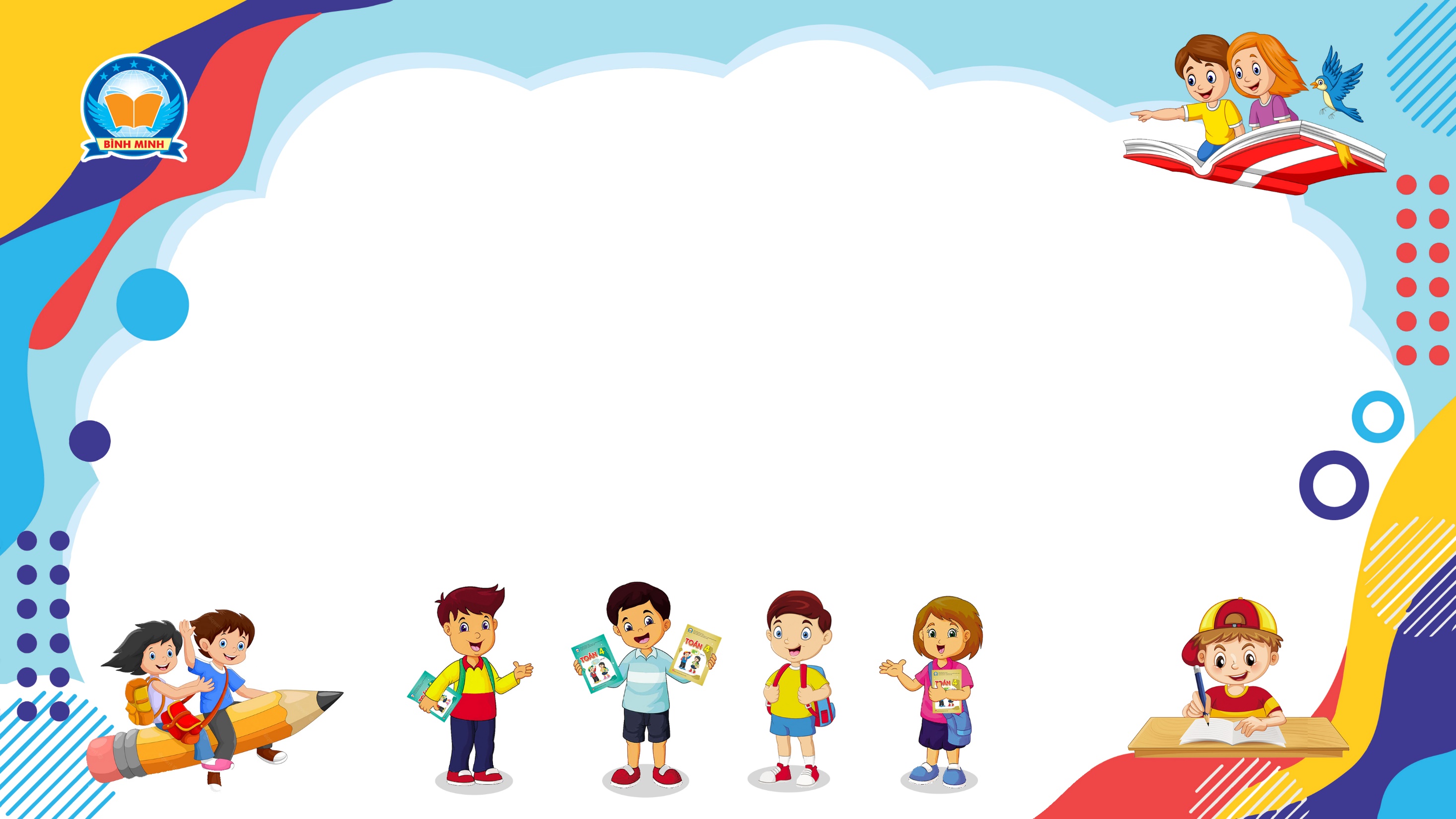 Bài 157
ÔN TẬP VỀ CÁC PHÉP TÍNH VỚI SỐ TỰ NHIÊN (TIẾP THEO)
(Sách giáo khoa Toán 4 - Tập hai - Trang 84)
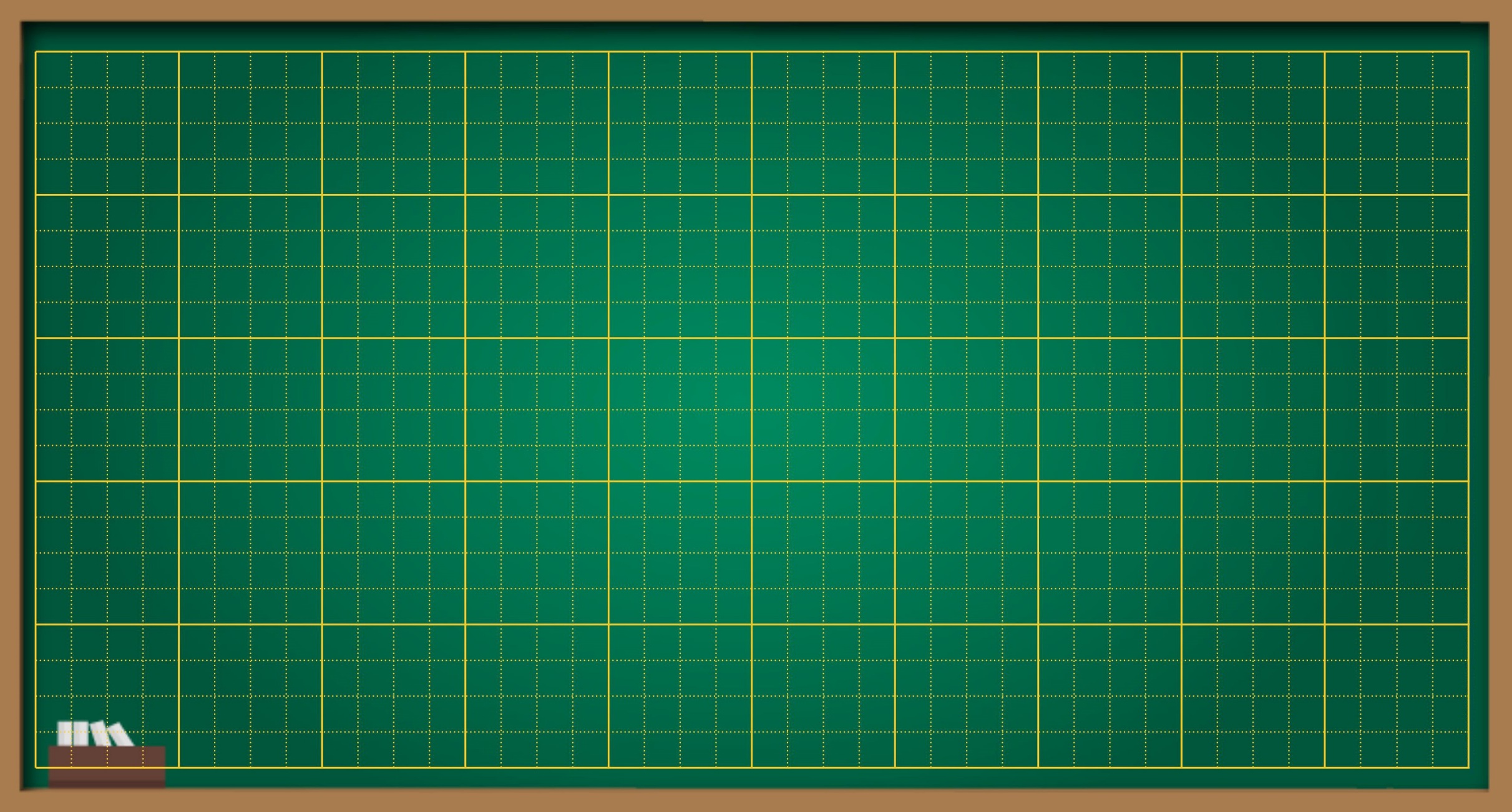 Thứ … ngày … tháng … năm ….
Bài 157
Ôn tập về các phép tính với số tự nhiên(tiếp theo)
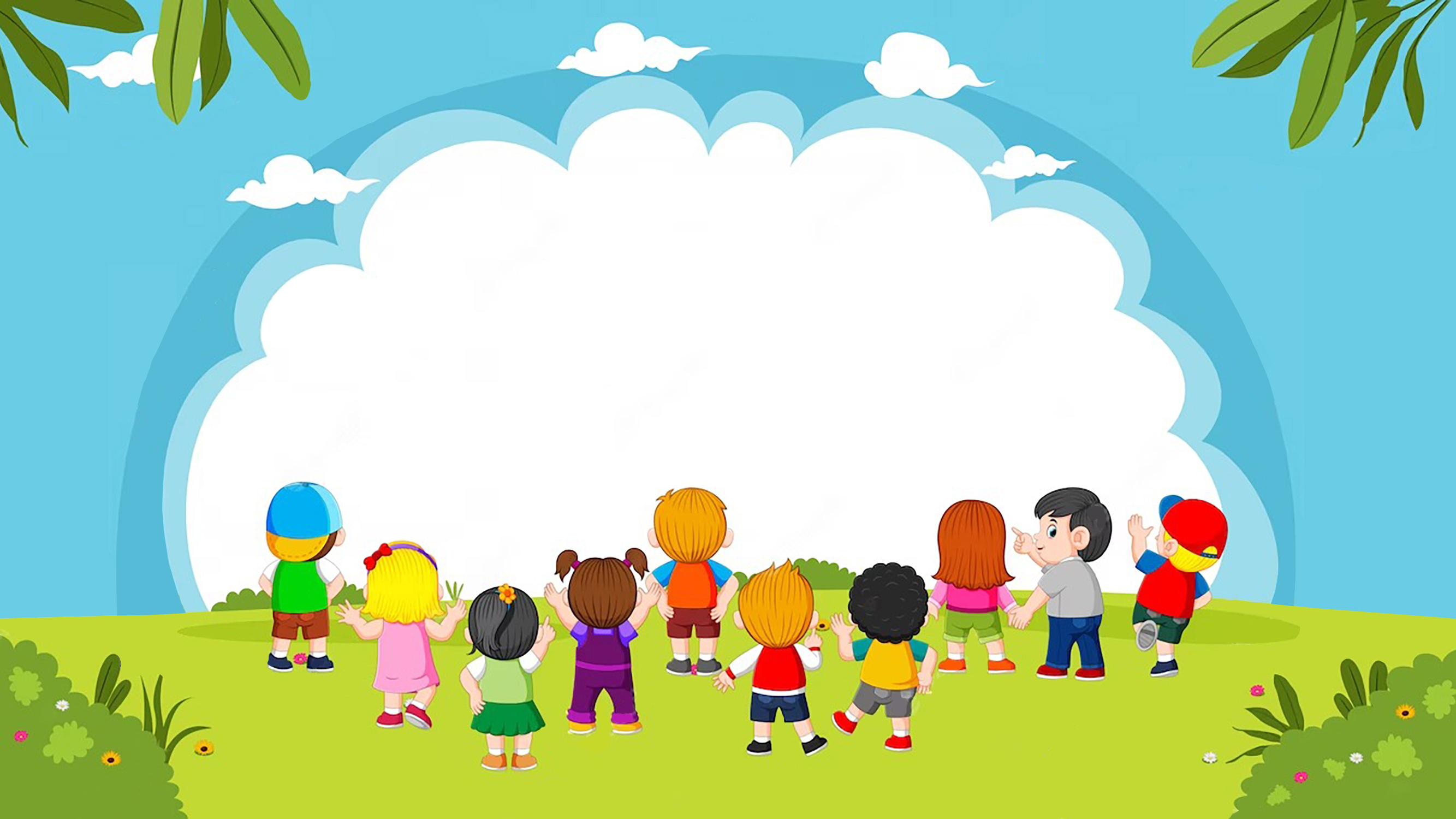 KHỞI ĐỘNG
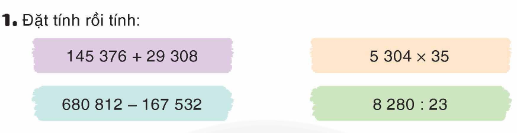 145 376
  29 308
680 812
167 532
5 304
35
8 280   23
+
-
x
1 38
360
00
185 640
174 684
513 280
15 912
185 640
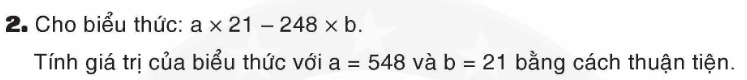 Giá trị của biểu thức a x 21 – 248 x b với a = 548, b = 21 là
			   = 548 x 21 – 248 x 21
			   = ( 548 – 248) x 21
			   = 300 x 21
			   = 6300
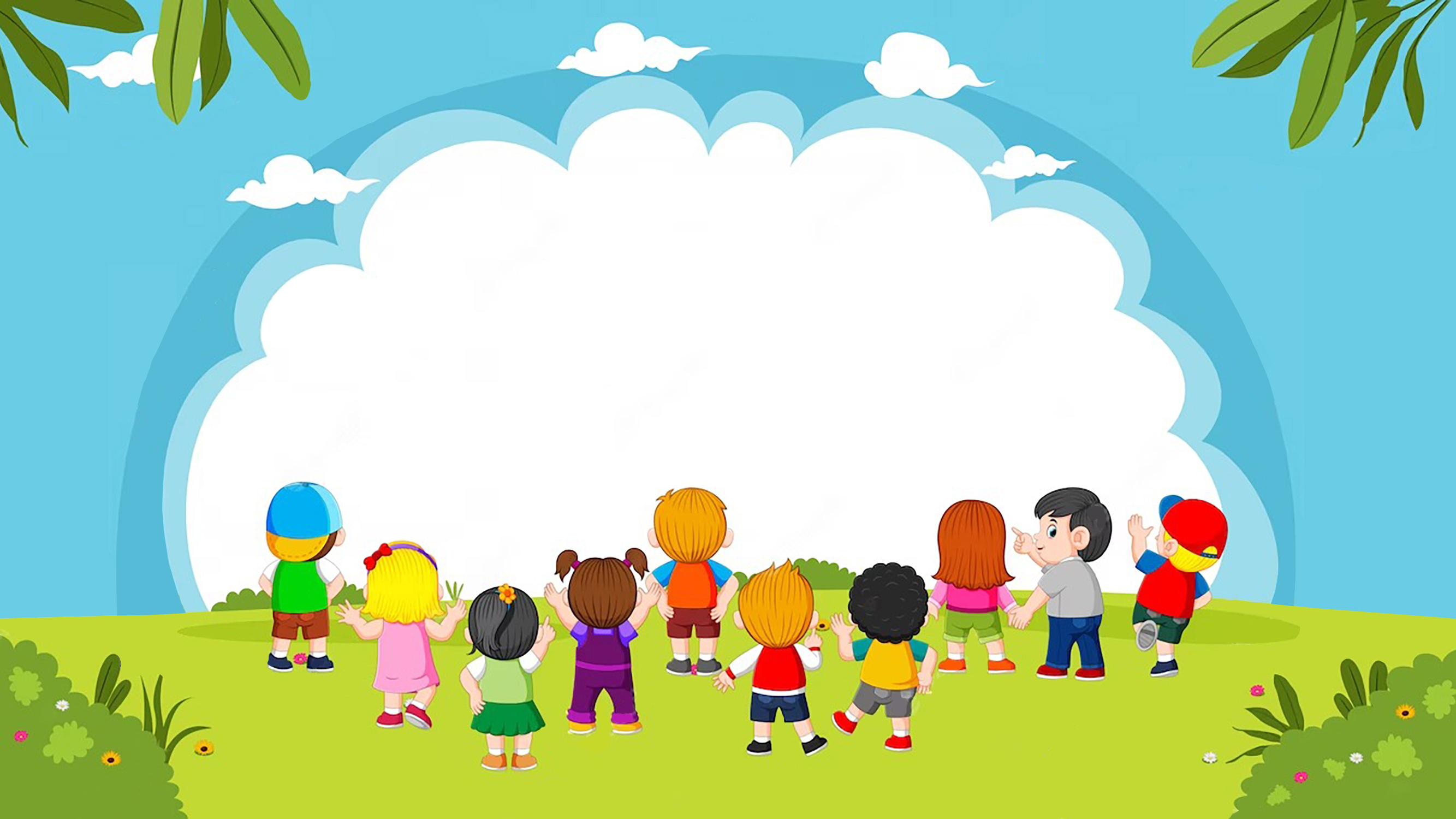 Vận dụng
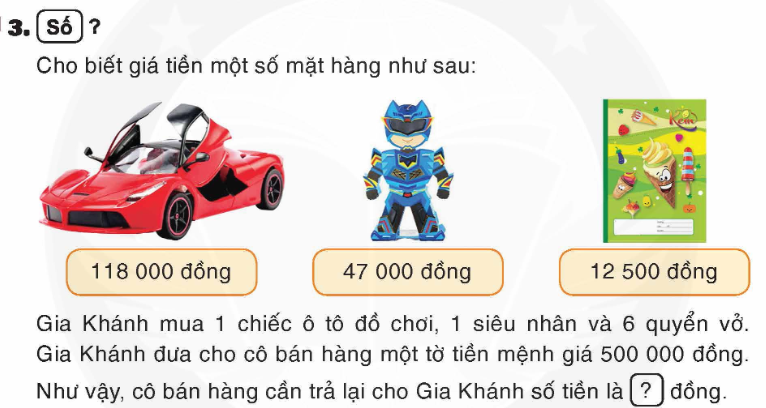 Bài giải:
Gia Khánh mua hàng hết số tiền là:
118 000 + 47 000 + 12 500 x 6 = 240 000 (đồng)
Số gạo nếp công ty đã chuyển đến các siêu thị là:
500 000 – 240 000 = 260 000 (đồng)
Đáp số: 260 000 đồng.
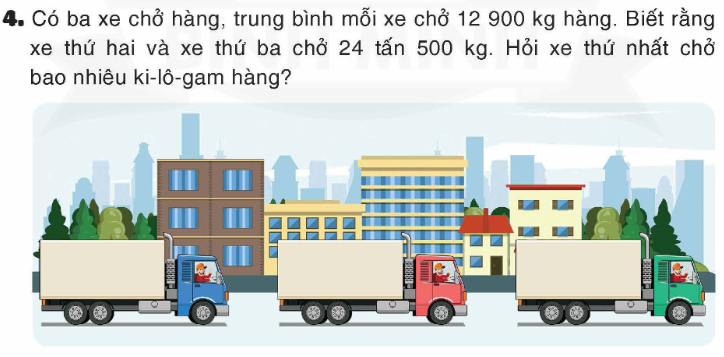 Bài giải:
Đổi 24 tấn 500 kg = 24 500 kg
3 xe chở được số ki-lô-gam hàng là:
12 900 x 3 = 38 700 (kg)
Xe thứ nhất chở số ki-lô-gam hàng là:
38 700 – 24 500 = 14 200 (kg)
Đáp số: 14 200 kg
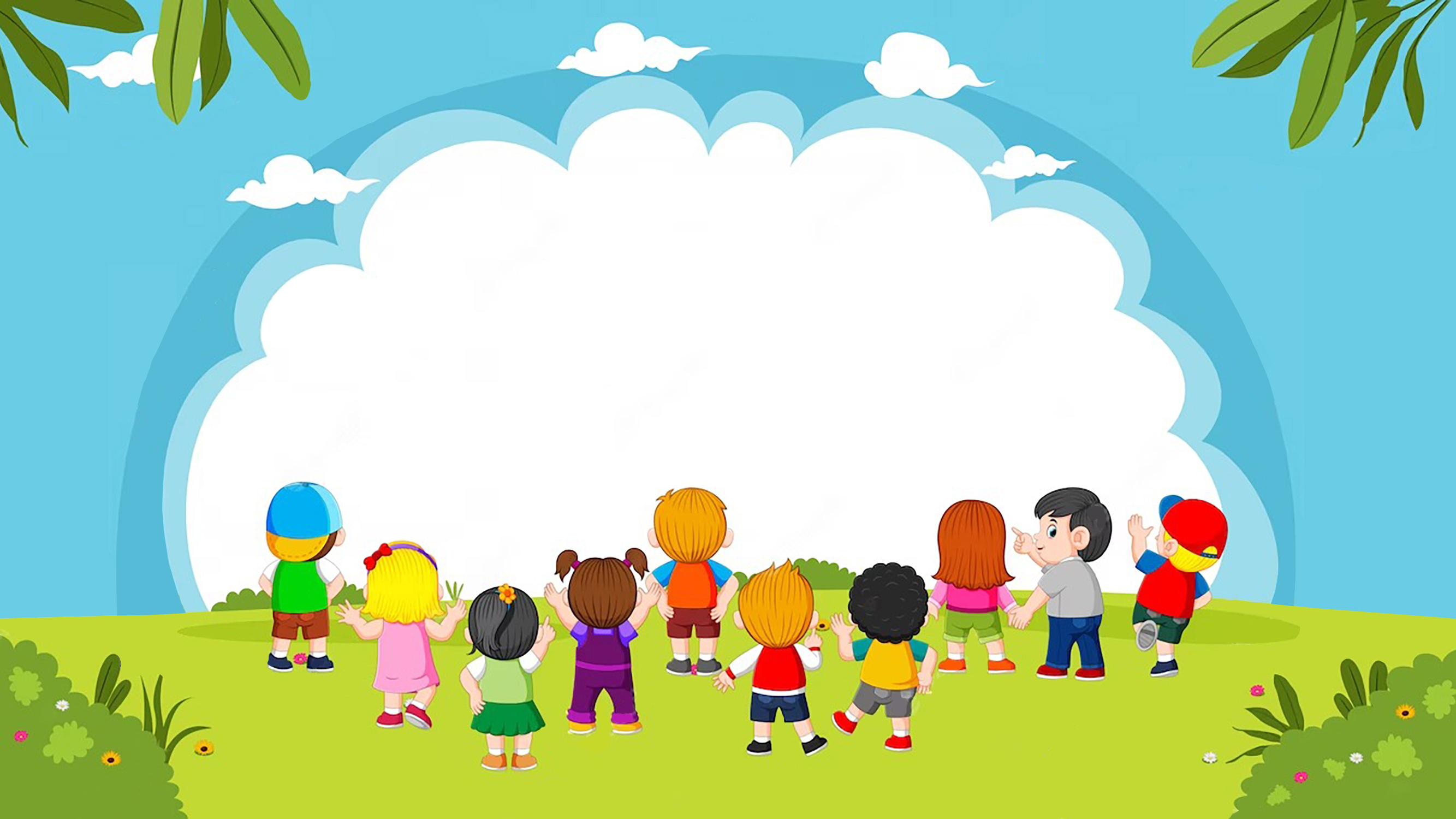 Tạm biệt